Getting it Right from the Start
Lizzy Goggin & Julia Peel
New Zealand
[Speaker Notes: Lizzy: Intro self

Julia: Intro self

Julia
Explain getting it right from the start: 
-NZ is dedicated to assisting the customers get and stay compliant. Today will be looking how to assist the customer in starting compliant
-Often departments focus on getting customers compliant after the fact
-We will be taking through some different ways that NZ is helping customer get it right from the start]
Proactive Actions
Activities used to assist with customers’ proactive compliance to get it right from the start
Utilise automated contact with customers and activities in the system
Many different tools and processes are used to steer the customer in the right direction
Proactive Actions
[Speaker Notes: Julia.
Different activities that are used to assist customers with proactive compliance

IRD is actively trying to gain voluntary compliance before the customer slips into non compliance. 

The goal is automate as much activity as possible to allow manual review to be the high risk, unlikely to comply customers 

Many different processes/tools are used to attempt to obtain voluntary compliance. We will be taking you on a journey through some of those processes IR uses before compliance activities and legal action. 
-Proactive interventions: Process used to inform/educate customers
-Up front validation: Used to stop a customer up front/push for further review
-Auto messaging: Used to notify customer 

We will be touching more in-depth on the actions that IRD is taking to attempt to assist the customer in getting it right from the start

Transition to Lizzy]
Proactive Actions - Interventions
Tax code proactive actions: 
To ensure customers have the correct amount of tax deducted from their salary/wages 
Letter sent to employer to update tax code when income thresholds breached
Reduces large debts and large refunds at end of year square up
Family assistance proactive actions:
To ensure customers receive the correct family entitlements
Uses income projection
Actions:
Letter
Automatic reassessment 
Manual reassessment by staff member
[Speaker Notes: Lizzy.

Explain what a tax code is: Tax code is dependant on each customers situations (how many employers, student loans, etc)
Upcoming policy changes, payment/return due dates

Add stats of covid support bank account updates

Might be useful to talk on income projection?]
Proactive Actions - Interventions
Marketing: targets specific groups of customers for ‘top of mind’ topics
Communication channels: email, SMS, letters, web messages
Recent marketing highlights: 
COVID support bank account request
[Speaker Notes: Lizzy
Used to be done externally, now with the use of the discovery manager it can be done in house
Discovery has be leveraged to allow specific people from IR to manage the building and running of these campaigns

Review the different activities that we used in customer compliance


Email resends if the customer doesn’t open the email

SMS or call

Grab # for uptick in bank account #’s
Add a banner for image? Bite size payments?]
Proactive Actions - Interventions
Right from the START: targets customers who have recently registered for GST (i.e. VAT) or employer activities
Categorises customers into low, medium and high risk groups
Customer receives different interventions depending on their risk group categorisation
[Speaker Notes: Lizzy.
A ‘Right from the Start’ approach will support compliant behaviour, drive out error and at the same time reduce the possibilities of non-compliant behaviour. The purpose is not just to reduce unintentional mistakes; the purpose is also to reduce intentional evasion and to strengthen the overall willingness to comply.
We used discovery manager to target customers who have recently registered (last 14 days) for GST or employer activities – discovery is named ‘Right from the START’
Based on what we know about the customer we sort the customers into low, medium and high risk groups (provide an example of what would put the customer in each risk group)
-high risk –  customer has previously been audited/prosecuted or the director of the company has previously been audited/prosecuted or the customer is under 18 
-medium risk – the customer requested help on their registration form or particular industries that we are aware that usually need a bit more help than usual
-low risk – don’t fit into the high and medium risk and don’t have a tax agent
-no risk – customer doesn’t need any communication/help from IR

Statistics for RFTS

Paula stories??

Customer/account data
Compliance history (audit, collections, prosecution)
Agent
Ip data]
Right from the Start – Risk Groupings
Once the inputs are gathered and calculated, groupings are determined
The following types of inputs are used to calculate the risk group
Repeat registrations
Prior/current prosecution
Industry type
Outstanding returns
Debt and debt relief
Invalid address
[Speaker Notes: Lizzy.
Different inputs are used to determine risk grouping
These inputs will differ based on the target 
Input will shift and change as needed

High
Repeat registrations
prior/current prosecution
industry type
prison
Age
Medium
industry type
outstanding returns
outstanding debt
invalid address
debt relief
Low
If not med or high]
Right from the Start - Outputs
Tailored outputs are determined by risk groupings
Diverts staff resources towards higher risk customers
High risk
 Manual action
Pre-audit
Customer risk review
Medium risk
Call customer
Interview
Automated letter
Low risk 
Automated letter
No risk 
No action – filtered out
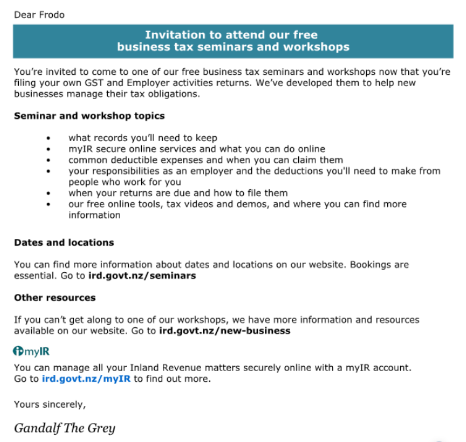 [Speaker Notes: Lizzy.
Todo – New image

Intro into covid by talking about online seminar]
COVID-19 Innovation
New initiatives to help support the country
RSP: Resurgent Support Payment
Multiple payments based on COVID-19 restrictions
SBC: Small Business Cashflow Scheme
Interest free loan
CSP: COVID-19 Support Payment
Three payments
These initiatives called for:
Quick and innovative solutions 
The ability to flag high risk applications for review
Automatic requests for further information from customers
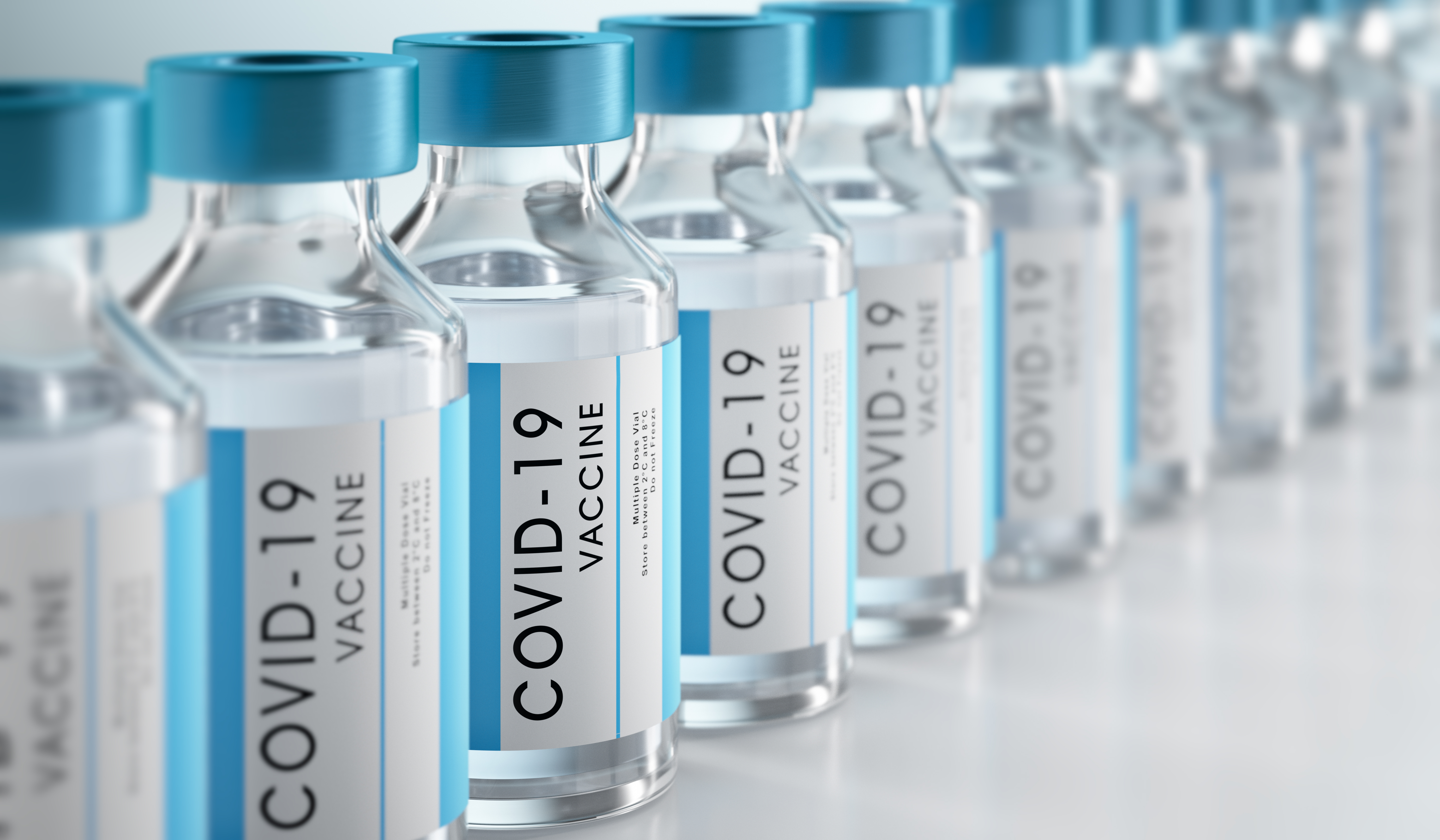 [Speaker Notes: Julia.

Past few years everyone has been hit hard with COVID-19. During that time everyone around the world had to address how to handle it. 

In NZ there were a number of different initiatives implemented to assist during the trying time. The goal of these initiative was to get money to those who were hit hard by the restrictions put in place because of COVID

CSP – Covid-19 Support Payment: Payment to help support ongoing businesses and organisations who experience a drop in revenue of 40% due to
	COVID in the community
	Legislative measures taken because of COVID
SBC – Business Loan – Small business cashflow scheme: A loan to support small to medium business and organisations in need of assistance due to COVID
RSP – Resurgent Support Payment: Multi payment to help support ongoing businesses and organisations who experience a drop in revenue of 30% due to elevated restrictions 
	Went through many interations to get to the end state. Was the first initiative that was using the DS hotness…

Along side those initiatives there was a need for 
	Quick and innovative solutions
	Ability to auto approve applications – Flag high risk
	Send automated request for information

To assist with these IR has implemented many different solutions. These solutions can be used in more than just these COVID initiatives.]
COVID–19 Relief Application Verification
Application process
Customer applies
Automated upfront checks
Send risky applications for manual review
Automated approval of non-risky applications
Enabled real time high level reporting
Verification examples
Automated info request
Duplicate IDs
No indication of prior business activity
Manual review
Bankrupt customer
Overseas address
Duplicate bank accounts
[Speaker Notes: Julia.

With the COVID initiatives applications needed to be reviewed as quickly and accurately as possible. 

Process – 
Customer applied (submitting relevant information), automated checks, flag risky applications (a list of checks), non flagged applications were auto approved
The upfront checks were done with the use of decision support. DS was built to do a series of checks for the submitting entity.

When specific checks returned true either an auto message was sent or they were kicked for manual review

The auto web message is a request for information – Based on the reviews that are triggered the web message will go out to the web log on that submitted the application. 

A big plus of using DS was the ability to simply make adjustments and publish the plan in real time
-With duplicate IDs the organisation was able to identify a more efficient way to handle this situation. This check was updated to be an upfront check in the web request instead of a back end check. 

Speak to the stats – Filter out cases that were approved by batch
RSP – was during a hard lockdown]
Snapshot Mining
Allows tracking of customer changes to high risk fields in eServices
Currently used in tax returns and COVID-19 support applications
Risk thresholds must be set appropriately
Stop tax returns in Fraud Manager (Integrity manager) for staff review
Stop COVID-19 support applications in Decision Support Manager 
Thresholds can shift with new and changing customer behaviour
[Speaker Notes: Julia.
Ability to track customer changes to high risk fields in eServices (myIR)
	High impact fields are set up to track the number of changes made - detect fraudulent behaviour or extreme customer confusion
Currently used in tax returns and on the covid support applications – the COVID support initiatives had a high trust model – This allows us to pull out customers who are fishing to meeting application rules


Currently used for:Set appropriate risk thresholds to take system actions
	Need to work out what is the right threshold to stop for review – Have to find the sweet spot
Stop tax returns in Fraud Manager (Integrity manager) for staff review
Stop covid support applications in Decision Support Manager
Able to expand field tracking as new customer behaviour emerges or to tweak thresholds as necessary]
Snapshot Mining Example
[Speaker Notes: Julia.

This is an application for CSP 
The step of the application is gathering the financial data for the organisation applying 
Used to ca]
Automated Web Messaging
Necessity during COVID-19 due to staff resource constraints
Targeted high volume rules with generic information requested
Piloted out of discovery manager 
Not sent in real time
Applicants able to reply with required attachments
Responses diverted to trained staff
Embedded into decision support in March 2022 
Message sent instantly after COVID-19 application submitted
Cases were auto rejected after a specified period if customer did not respond
[Speaker Notes: Lizzy.
Became a necessity during Covid due to staff resource constraints
Targeted high volume rules with generic information requests sent to the web logon who submitted the application
Piloted out of discovery manager, requests for information were not sent in ‘real time’ and within a couple of days of application submission
The applicant would be able to ‘reply’ with the required attachments and the responses would be diverted to trained staff for review
A new covid product deployed March 2022 provided the opportunity to improve and embed the automated web message process in decision support with customers receiving responses instantly after covid submissions
Currently working on embedding automated web messages into the integrity(fraud) manager tool so for a similar approach to return filing]
Where to next?
Continue to push for automated solutions to assist in customer compliance
Issuing automated correspondence
Embedding automated web messages into the integrity(fraud) manager
Flagging high risk and suspicious customers 
Always looking for new and innovative ways to approach customer compliance
Creating debt compliance models
Used to score the likelihood of a customer’s ability to pay debts
Will be used to target customers with a low likelihood of self correction
[Speaker Notes: Julia.
Talk about the new compliance activity

ID theft – suspect customer activity

Flagging high risk and suspicious customer – Talk about up front identity theft prevention – SSO two factor authentication – more work to come in this area]
Questions?
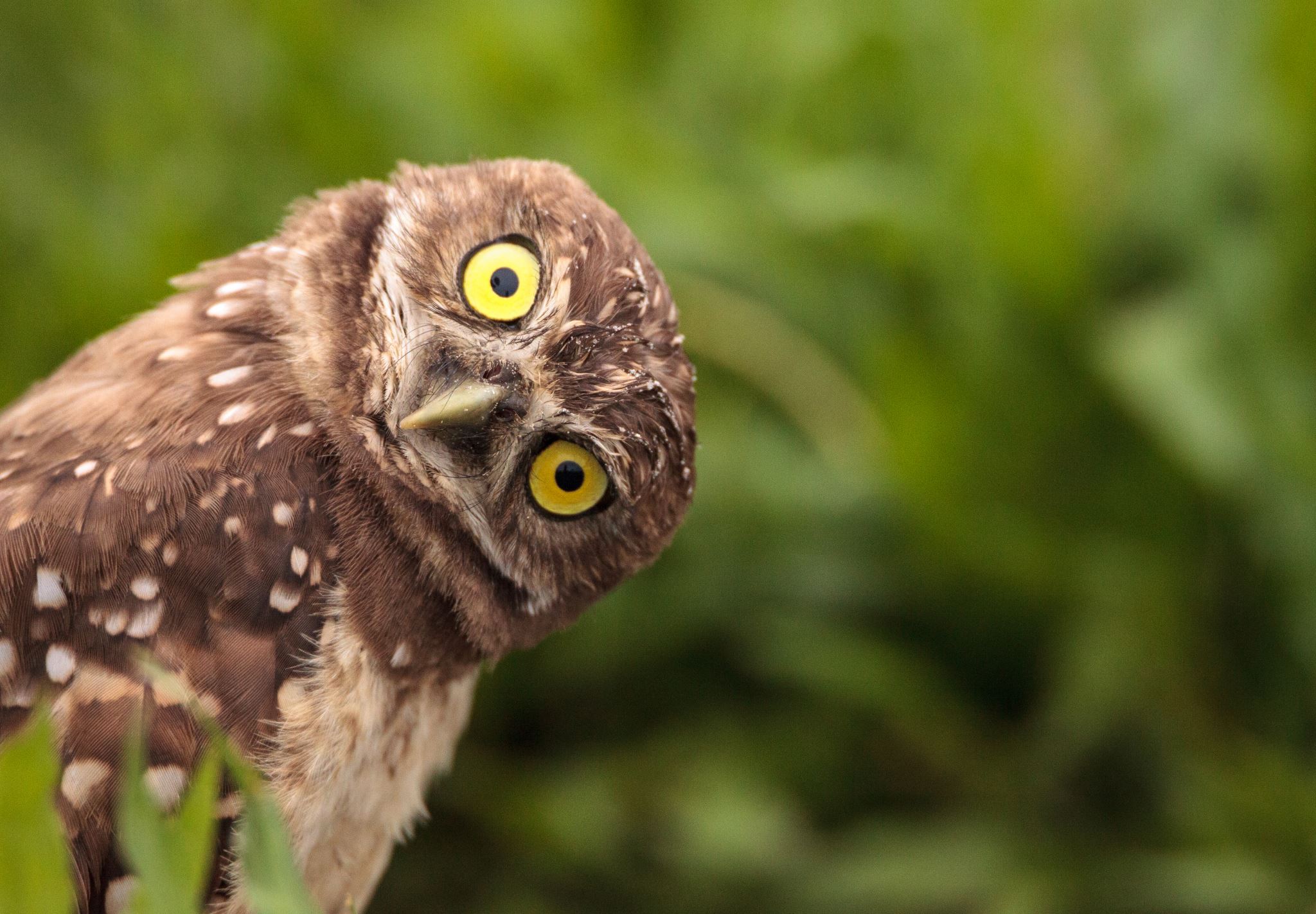